NEUROmarketing
Capire la differenza tra ció che le persone dicono di pensare e ció che realmente il loro cervello sta pensando e provando
Tradizione e innovazione
Gli acquisti sono determinati tra il 75% e il 90% da una base emozionale inconscia,
Questa percentuale sfugge a misurazione
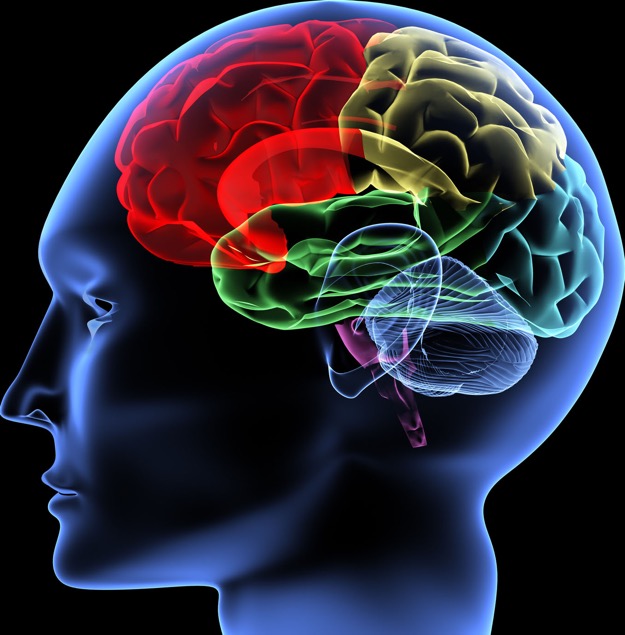 Il NEW brain
pensa
Il MIDDLE brain
Sente
L'OLD brain
...DECIDE
L'OLD BRAIN è egocentrico
L'OLD BRAIN è sensibile a un contrasto deciso
L'OLD BRAIN è concreto
L'OLD BRAIN ricorda l'inizio e la fine
L'OLD BRAIN è visivo
L'OLD BRAIN reagisce fortemente alle emozioni
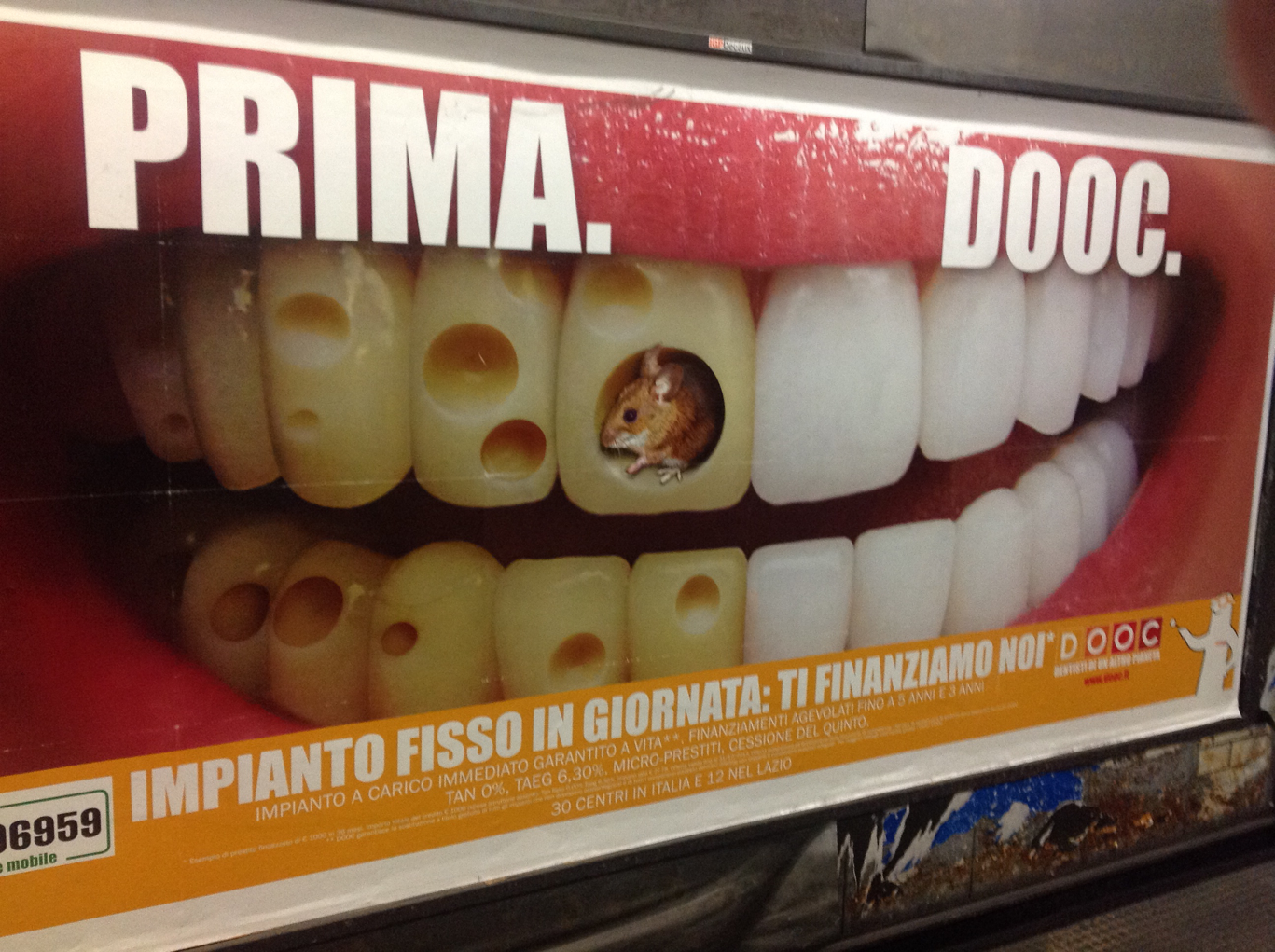 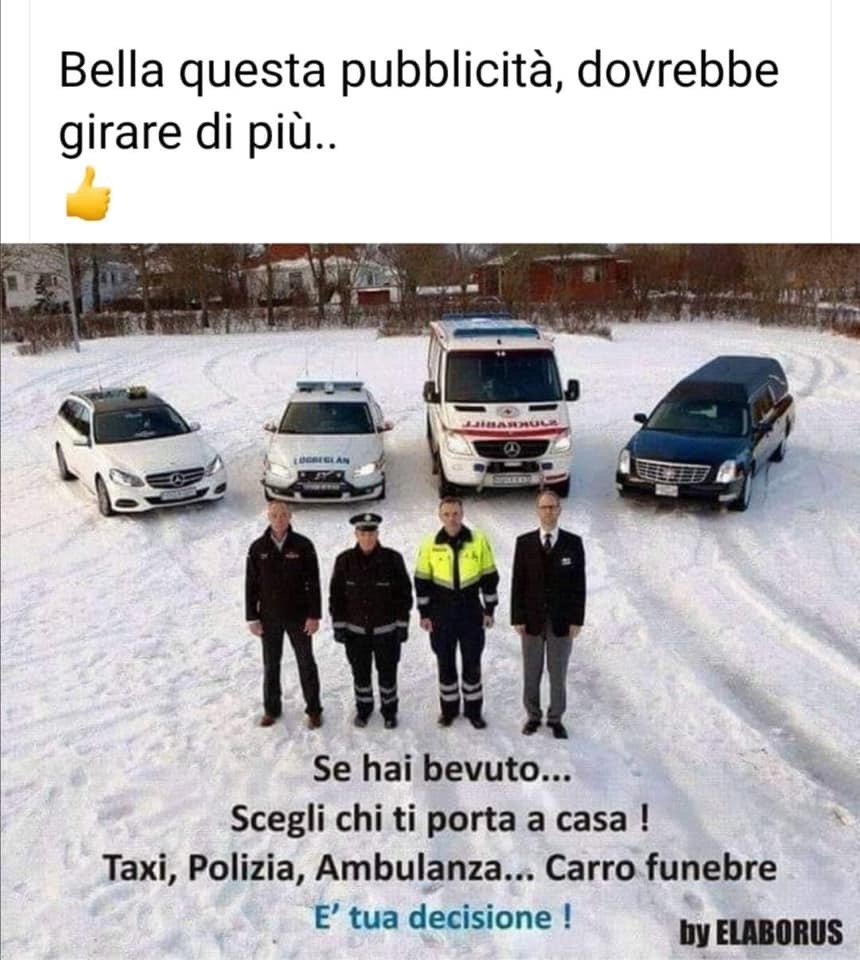 Neuromarketing
Fagli trovare subito ció che cerca
Falla semplice!
Dai le giuste informazioni al giusto target
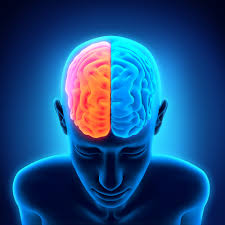 Individuate il PAIN
Differenziate i vostri CLAIM
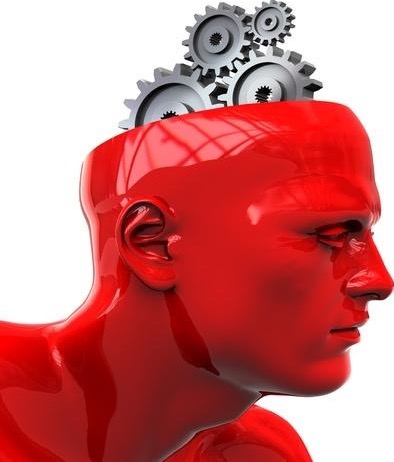 Dimostrate il GAIN
Inviate il messaggio all'OLD BRAIN
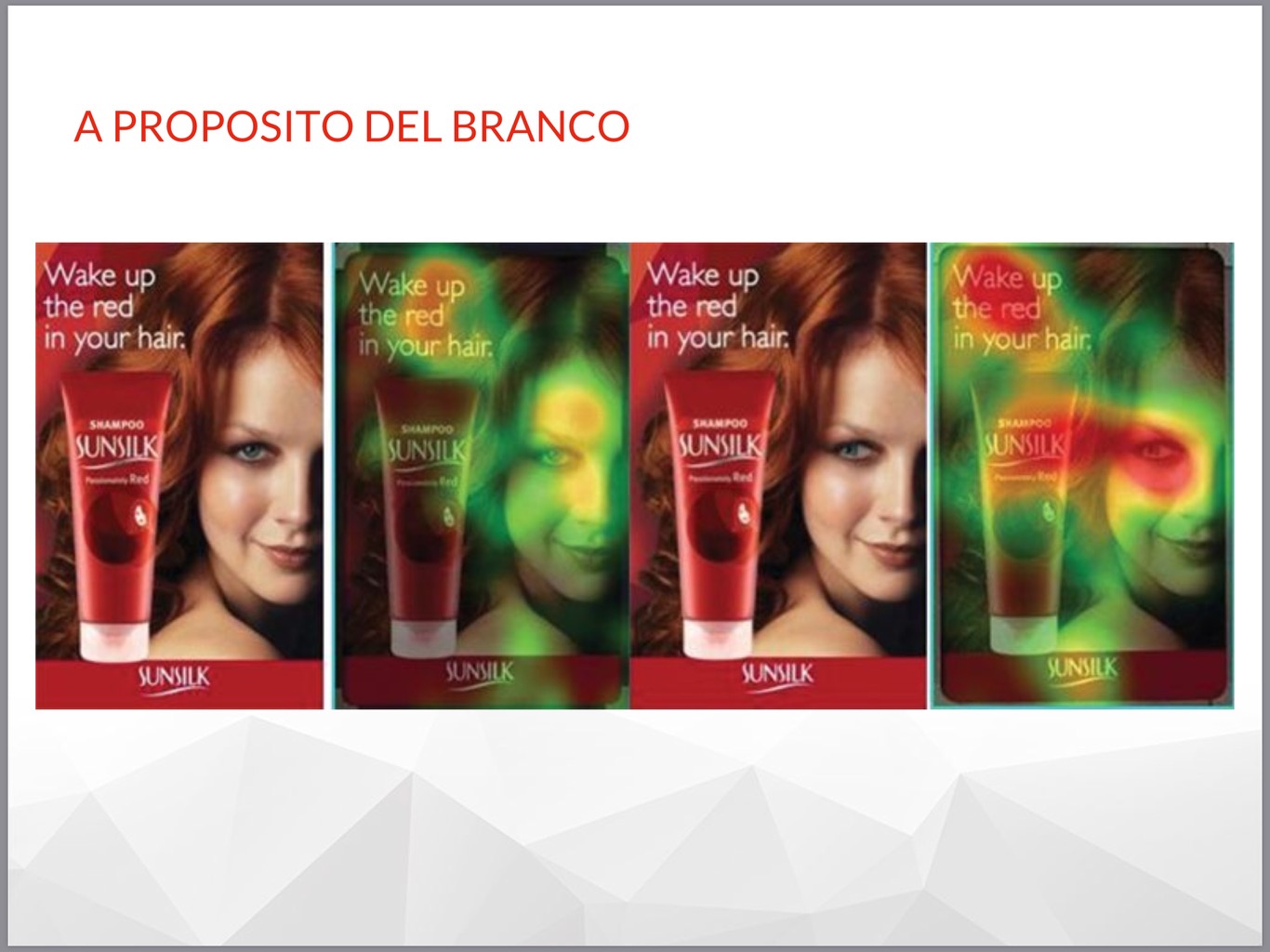 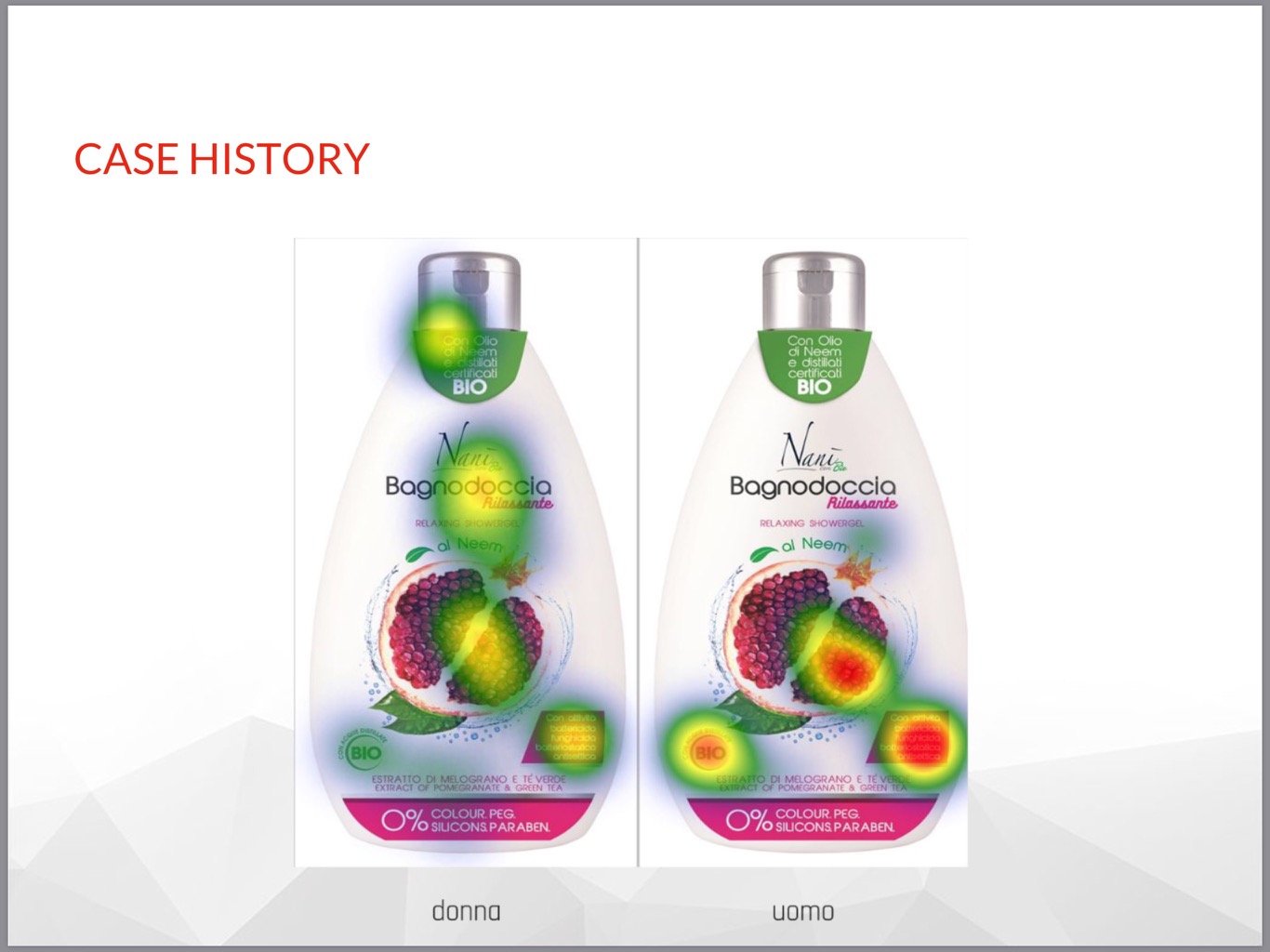 Pain FINANZIARI
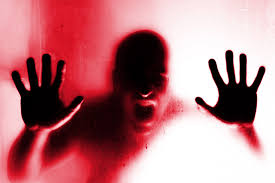 Pain STRATEGICI
Pain PERSONALI
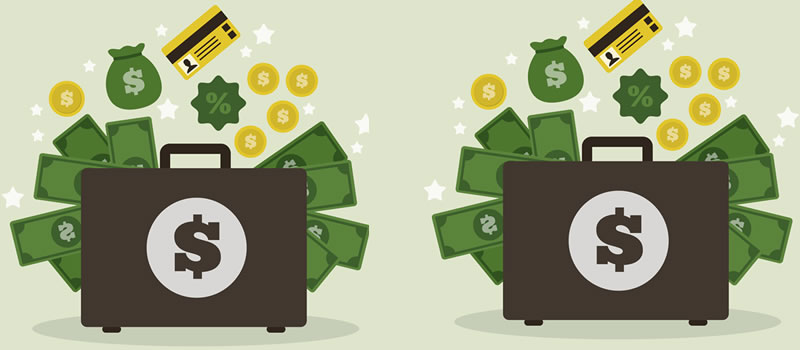 Gain FINANZIARI
Gain STRATEGICI
Gain PERSONALI
Neuromarketing
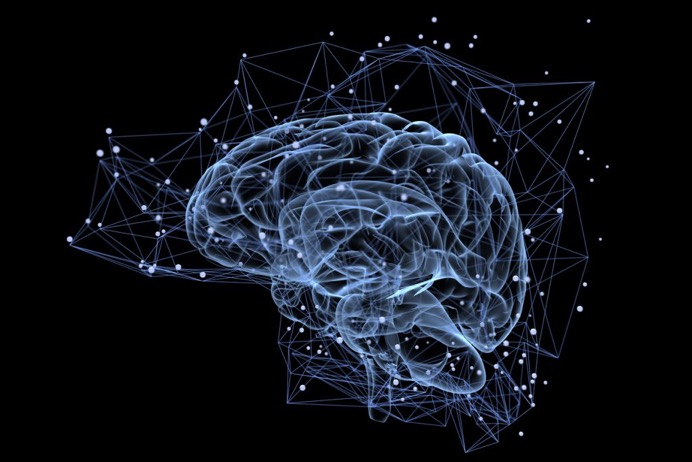 Coinvolgi il tuo cliente
Chiedigli cosa pensa
Dammi una dimostrazione, fammi toccare con mano, rassicurami!
Dimmi cosa pensa e fa il branco
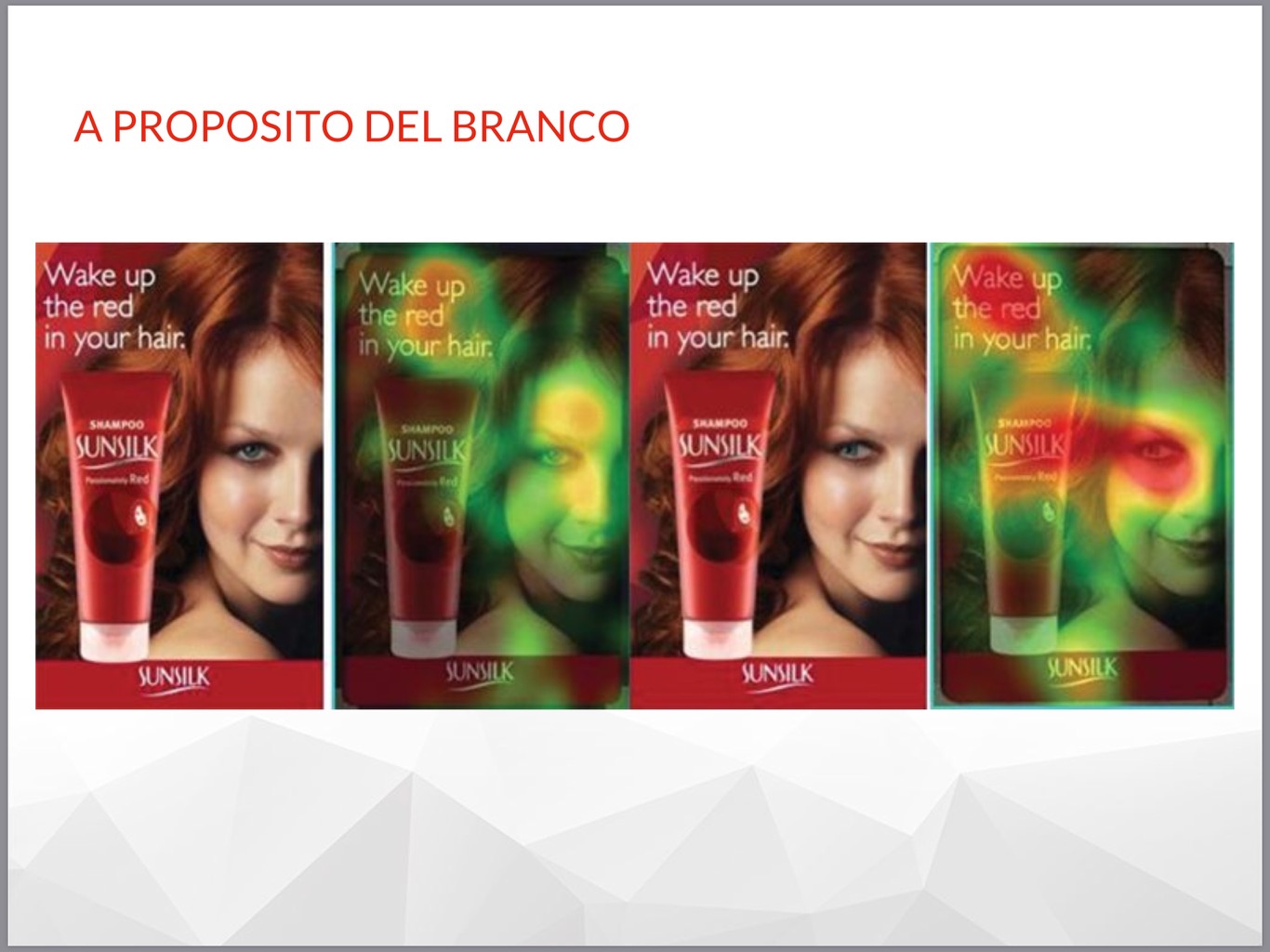 Neuromarketing
Emoziona il tuo cliente
Usa un linguaggio polisensoriale
Parla anche al razionale!
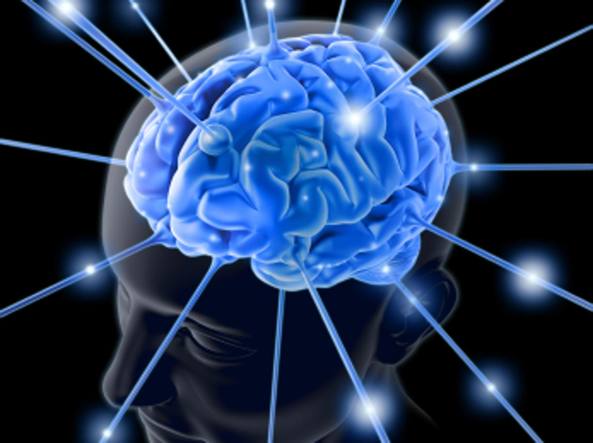 I 7 AMPLIFICATORI
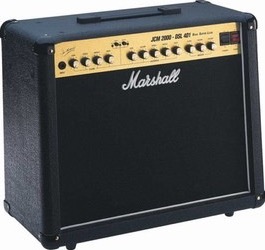 Il TU
La tua credibilità
Le emozioni
Il contrasto
La varietà dei canali
Le storie
Meno = Più
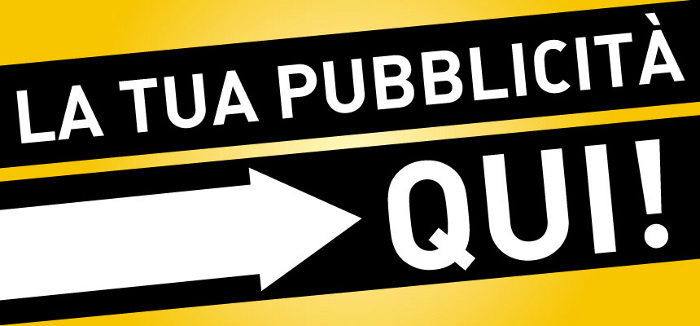 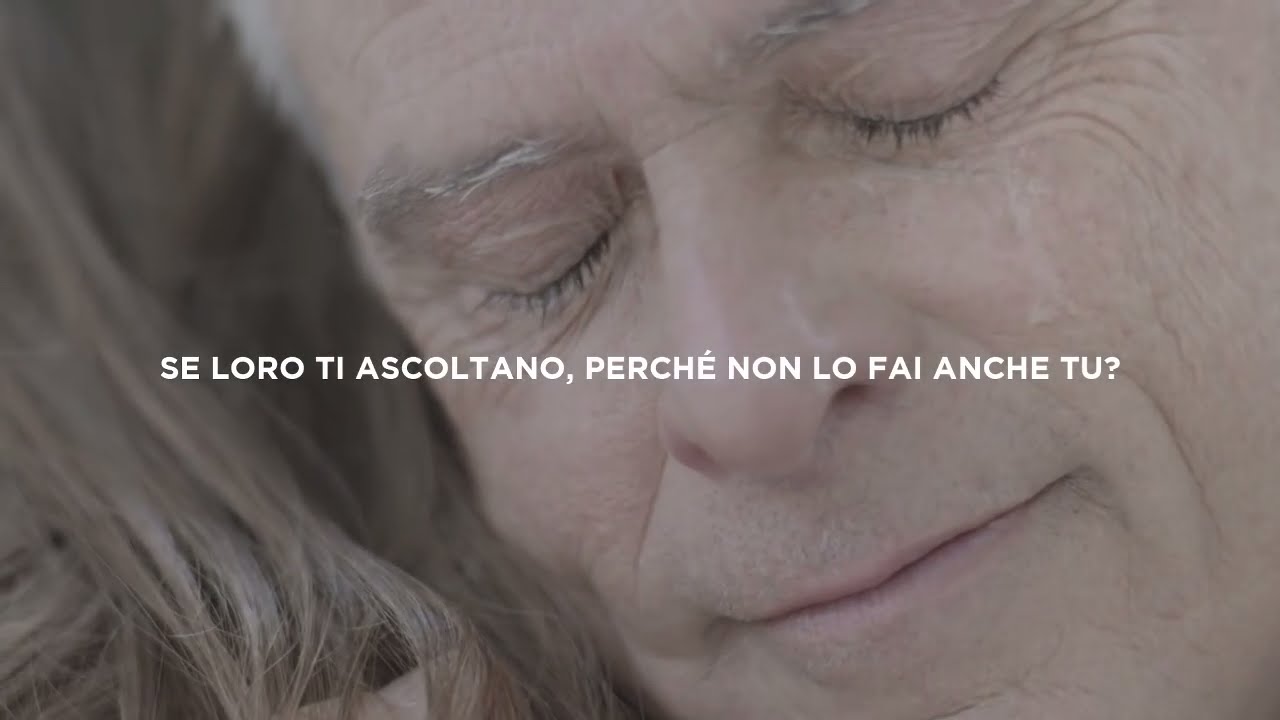 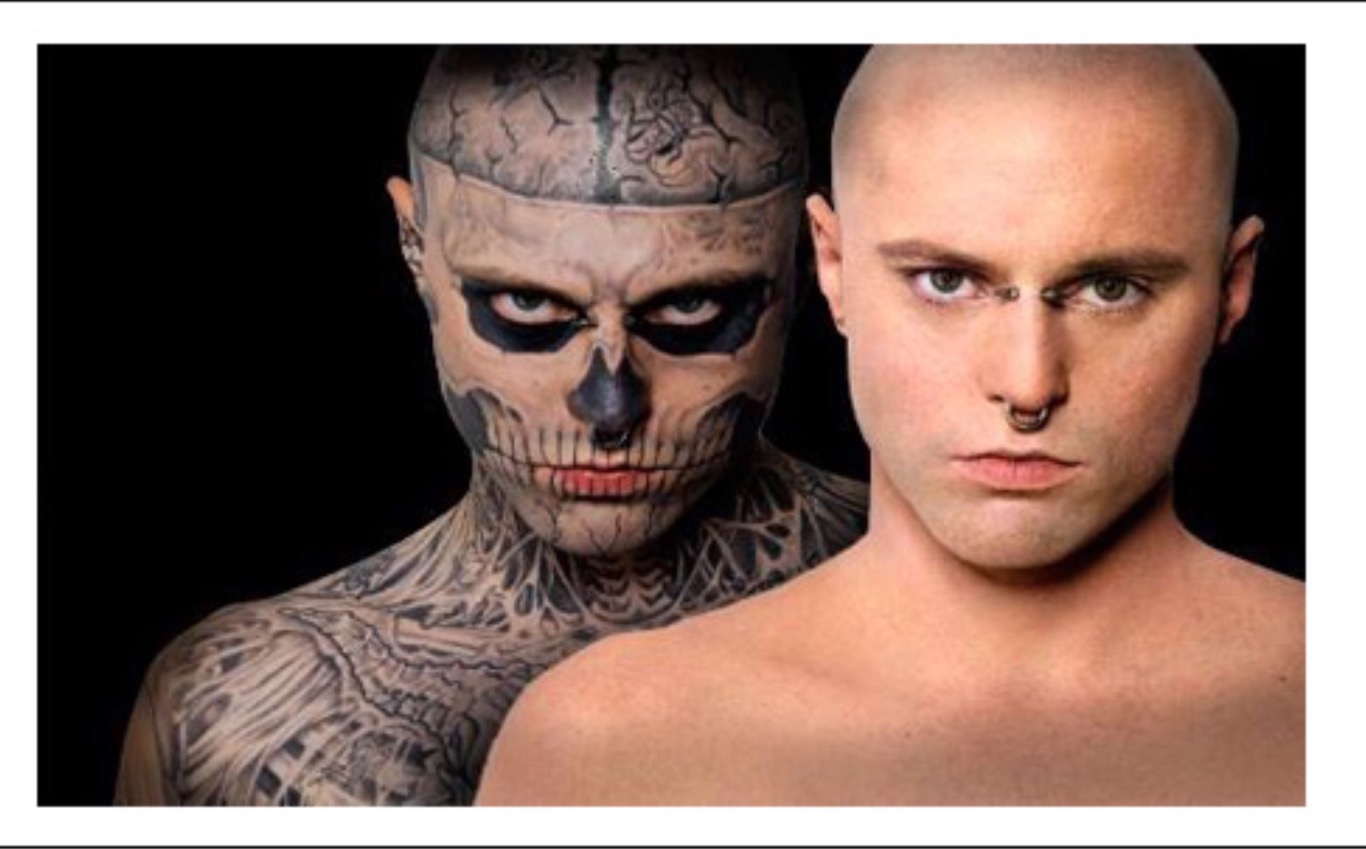 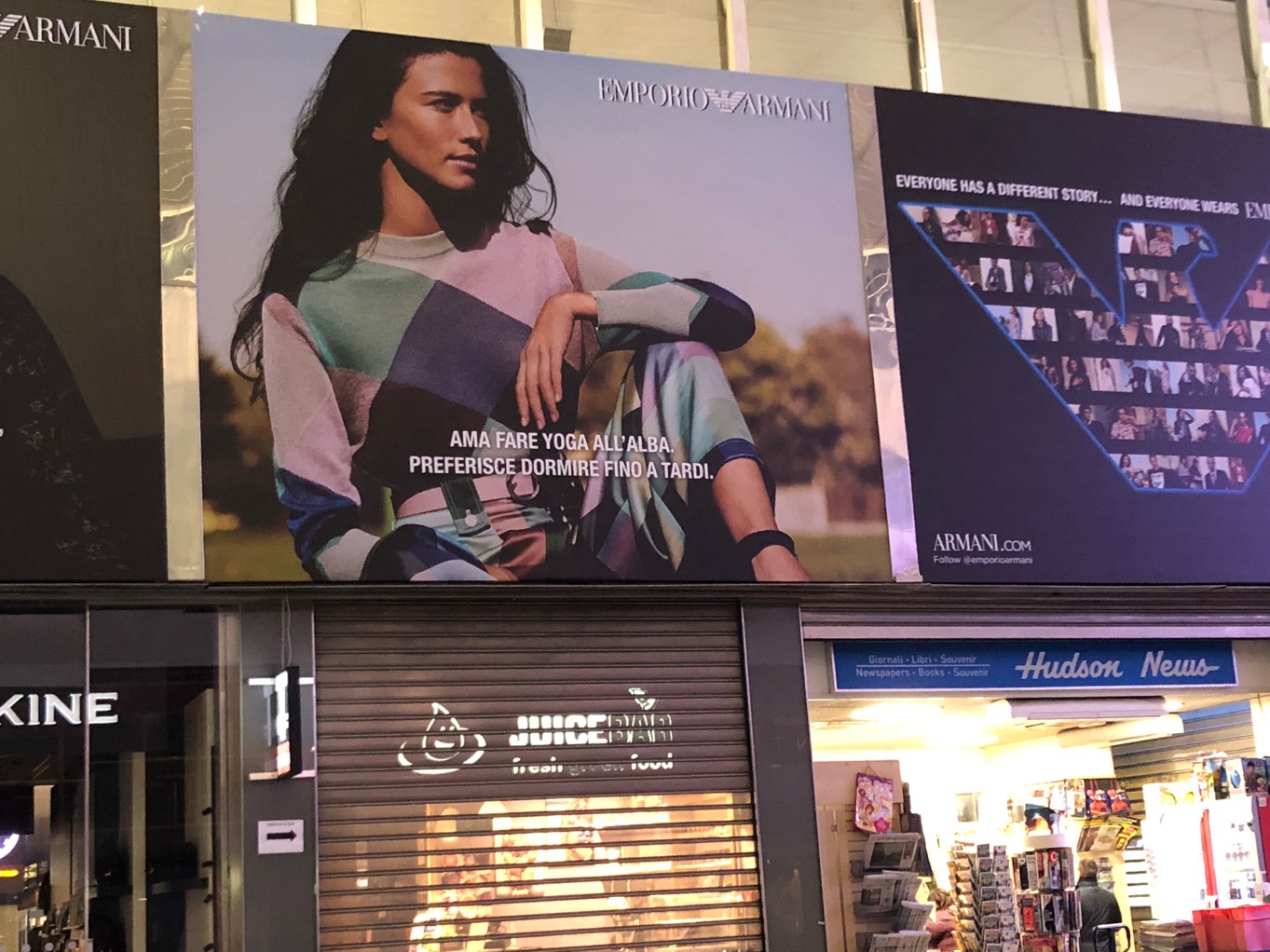 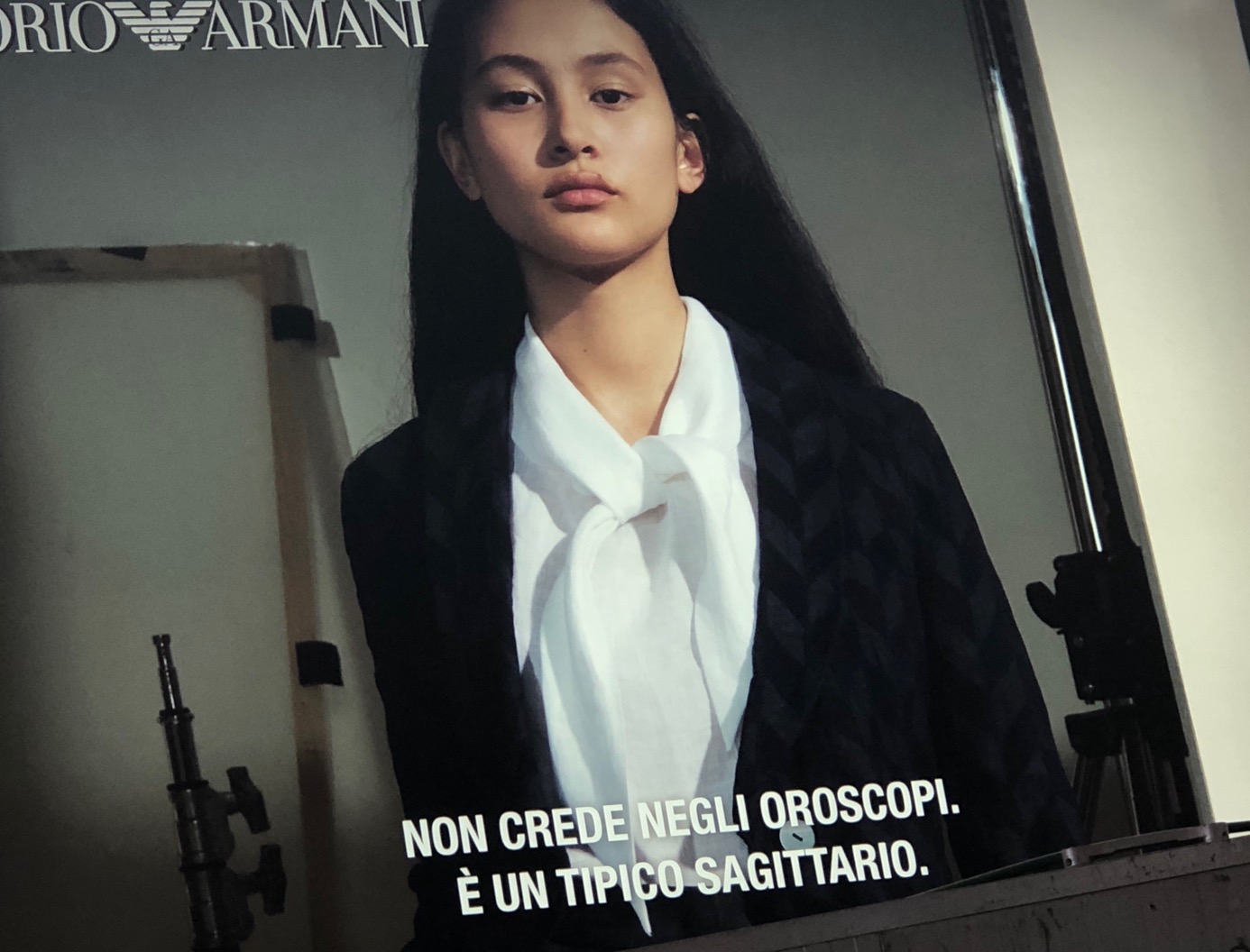 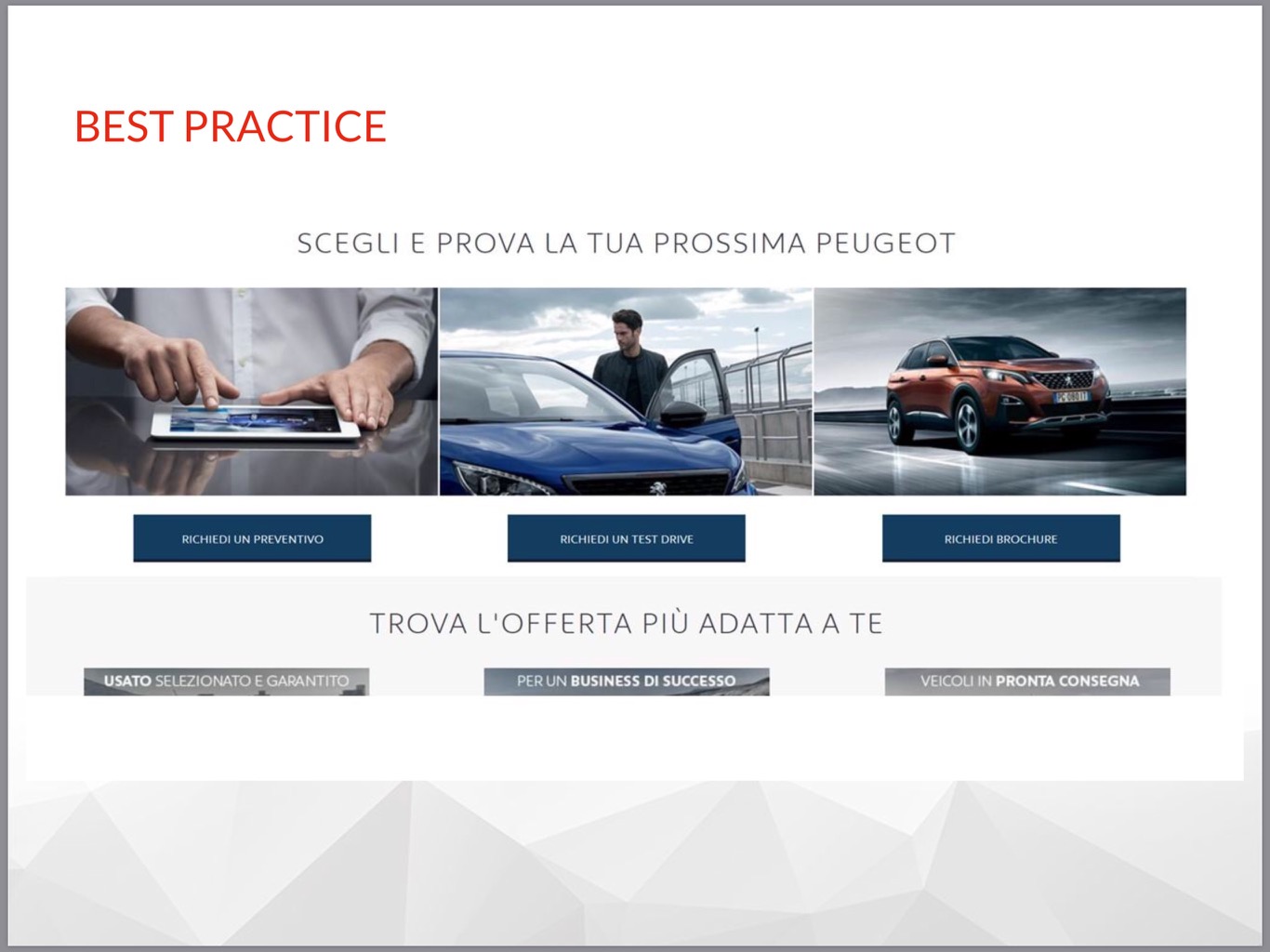